LMP Skills booster
Active listening and effective questioning
Sept 2021
Visit LMPartnership.org
2
Your Facilitators
Visit LMPartnership.org
3
LMP Skills Reflective Questions
Chat activity
[Speaker Notes: Facilitator notes:
After participants watch the video, facilitate a group discussion posing up to 3 of the following reflection questions. When selecting reflection questions, consider any polling questions that you’ve chosen to avoid redundancy.]
Chat Activity
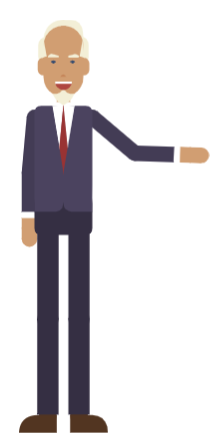 What are ways that you show someone that you are listening when you are in person?
[Speaker Notes: Facilitator notes:Possible responses may include:

Smiling
Making eye contact
Leaning in
Nodding 
Using verbal cues, such as “yes,” “uh-huh,” and so on.
Ignoring distractions
Asking effective questions
Taking notes
Matching the speaker’s pace
Take a breath before speaking]
Chat Activity
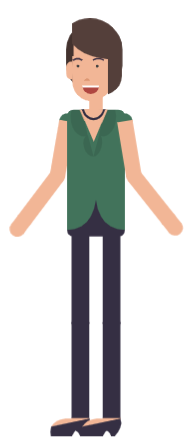 How do you know someone is listening when you are speaking virtually without a camera?
[Speaker Notes: Facilitator notes:
Possible responses may include:

Using verbal cues, such as “yes,” “uh-huh,” and so on.
Asking effective questions
Reaction emojis
Raised hand
Chat posts
Annotation (thumbs up, green checkmark, red X)]
Chat Activity
What is an active listening mindset?
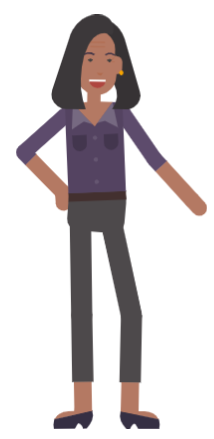 [Speaker Notes: Facilitator notes:
An active listening mindset is when you listen with curiosity, suspended judgment, a commitment to understanding their perspective, and a desire to work with them to find a solution.]
Chat Activity
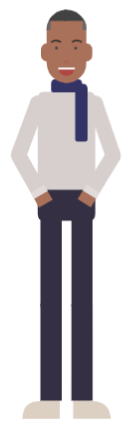 What are the benefits of having an active listening mindset?
[Speaker Notes: Facilitator notes:
Possible responses may include:

Helps to keep my emotions in check
Makes me more aware of my personal biases
Helps me stay focused and open to new ideas
Helps me hear the person’s perspective better
Helps me from becoming reactive and judgmental
Helps me better express my thoughts more clearly]
Chat Activity
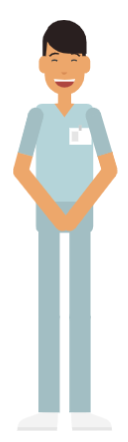 What are some ways you can change your environment to help you be a better listener in the workplace or home office?
[Speaker Notes: Facilitator notes:
Possible responses may include:

Schedule time for conversations 
Move to a quieter location
Mute my phone
Close or minimize applications on my computer that I don’t need during a call
Don’t multi-task
Change my MS Teams or other instant messenger status to “do not disturb” during a conversation
Use a headset
Close the door to my office]
Chat Activity
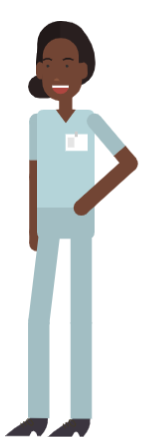 What is an example of an open-ended question you like to use?
[Speaker Notes: Facilitator notes:
Possible responses may include:

Can you tell me more about…?
Did you mean that…?
How can I help?
What did you do next?
What do you think about…?
Can you help me understand why this is important to the team?]
Chat Activity
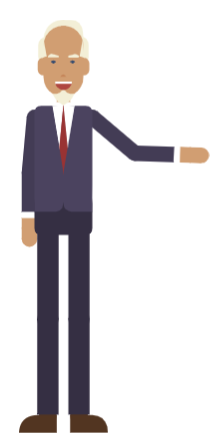 Research shows that most of us speak at a rate of 125 words per minute, but we can understand up to 400 words per minute. 

What communication problems can happen because we think faster than someone can speak?
[Speaker Notes: Facilitator notes:Possible responses may include:

Letting my mind wander off the conversation
Preparing my response before the person has finished speaking
Thinking about a solution before understanding all the details, interests, and so on
Interrupting or finishing someone’s sentence
Misconstruing the message, the speaker is trying to convey]
Chat Activity
As a listener, what barriers have you experienced when you are trying to actively listen to someone?
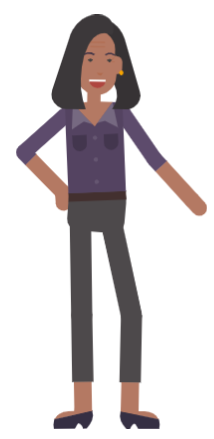 [Speaker Notes: Facilitator notes:
Possible responses may include:

Taking things personally
Making assumptions or judgments
Getting distracted
Daydreaming
Looking through my personal lens
Comparing 
Experiencing a language barrier
Being hearing impaired]
Chat Activity
As a listener, how can you mitigate listening barriers?
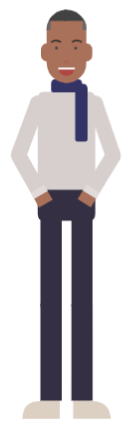 [Speaker Notes: Facilitator notes:
Possible responses may include:

Use an active listening mindset, such as:
Listening with curiosity
Listening with suspended judgment
Listening with a commitment to understanding their perspective
Listening with a desire to work with them to find a solution.  
Silence my phone
Remove or minimize distractions
Take a deep breath before talking
Allow the other person to finish speaking before talking
Know what support resources are available]
LMP Skills Small Group Activities
Breakout activities
[Speaker Notes: Facilitator notes:]
Breakout Activity #1: Are you listening?
Learner instructionsThis is a 10-minute active listening partner activity. One person will speak, while the other person uses their active listening skills. Then you will switch roles.
Review the “Listening” quotes and select one that most resonates with you:
“I remind myself every morning: Nothing I say this day will teach me anything. So, if I’m going to learn, I must do it by listening.” — Larry King, TV host
“Listening...involves a certain surrender, a willingness to sit with what one does not already know...Listening requires us to stretch a little beyond what we know, expect or want.” – Diana Senechal, author
“To say that a person feels listened to means a lot more than just their ideas get heard. It's a sign of respect. It makes people feel valued.” — Deborah Tannen, author and professor of linguistics, Georgetown University
“Listening is a magnetic and strange thing, a creative force. The friends who listen to us are the ones we move toward. When we are listened to, it creates us, makes us unfold and expand.” — Karl A. Menniger, American psychiatrist
[Speaker Notes: Facilitator notes:
Group participants into pairs (2 per group).
Give participants the Learner Worksheet. 
Review the activity instructions.
If you are using a virtual environment, for best results, ask the participants to use their cameras and stay off mute.
Have the participants begin.

Allow 10 minutes for the partner activity and 10 minutes for the debrief activity (20 minutes total).]
Breakout Activity #1: Are you listening?
Learner instructions
Choose who will initially be the speaker and who will be the listener (3 minutes per turn). Speaker: Using the quote you selected, answer these two questions:
Which quote resonated with you and why?
How will you apply the quote’s meaning in your work or personal life?
Listener: Use your active listening skills while the other person talks. Verify understanding by reflecting back and asking open-ended questions as appropriate.
Switch roles and be prepared to share your thoughts about the experience with the group.
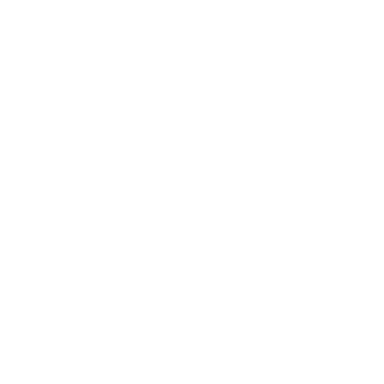 You have 10 minutes to complete this breakout activity.
[Speaker Notes: Facilitator notes:
Group your participants into pairs (2 per group).
Provide your participants with the Learner Worksheet. 
Review the activity instructions.
If you are using a virtual environment, for best results, ask the participants to use their cameras and stay off mute.
Have the participants begin.

Allow 10 minutes for the partner activity and 10 minutes for the debrief activity (20 minutes total).]
Breakout Activity #1: Are you listening?
Debrief
What was your experience as the speaker?
What was your experience as the listener?
What did the other person do that made you feel heard?
What new skills did you learn from this experience that you’ll apply in your personal and professional life?
[Speaker Notes: Facilitator notes:
This is a 10-minute debrief activity. As time allows, request a volunteer from each group to speak or ask for 2-3 random volunteers to speak.]
Breakout Activity #2: What happened?
Learner instructions:
You’ll each share a personal or professional experience and how you applied or could apply active listening and effective listening skills more effectively.
Select one of the following options:
An example of a conversation that didn’t go well and if you were to have a similar conversation today, what active listening or effective questioning skills would you apply now?
An example of a conversation that went well and the reason you believe it went well based on the active listening and effective questioning skills you learned today.
An example of a high-stakes conversation that you’re going to have soon and one active listening or effective questioning skill you learned today that you can apply.
In a round robin format, share the answer to the option you selected (3 minutes each).
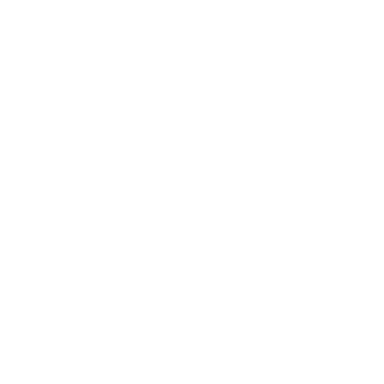 You have 15 minutes to complete this breakout activity.
[Speaker Notes: Facilitator notes:
Group participants into groups of 4 people.
Give your participants the Learner Worksheet. 
Review the activity instructions and then have the participants begin their round robin discussion.

15 minutes for breakout/small group activity (plus 5-10 minutes for optional debrief)]
Breakout Activity #2: What happened?
Debrief
What was the example you shared?

What active listening or effective questioning skills can you apply to improve future conversations?
[Speaker Notes: Facilitator notes:
Optional: Once the group reconvenes, and as time permits, select 1-2 people to share their thoughts after completing the round robin discussion.]
Resources
Visit LMPartnership.org
20
[Speaker Notes: Facilitator notes:]
Resources
Job aids
Active Listening & Effective Questioning <add link>

Courses
Review the communication courses available on KP Learn

Websites
Equity, Inclusion, and Diversity (EID) site
Visit LMPartnership.org
21
Thank you for joining us.​​If you have any questions, please contact: ​<fill in appropriate name and email address>​
Appendix
Polling questions
Visit LMPartnership.org
23
[Speaker Notes: Facilitator notes:
After watching the video, ask questions to increase and check for retention in a fun way. Use your preferred polling tool and any 3 of the following questions to create an interactive poll. When selecting polling questions, consider any reflection questions that you’ve chosen to avoid redundancy. 

Note: This activity requires advanced preparation based on the polling tool which you will be using. Answers are in bold font. Multiple choice questions have a single bolded answer. Multiple response questions have more than one bolded answer and state “Select all that apply.”]
Poll Question
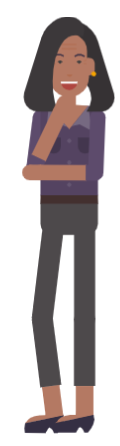 Finish this phrase: “Active listening is more than just listening to the words. It’s about sensing the person’s emotions, noticing their body language and hearing the ___________.”

Hidden messages
Complete message
Message you want to hear
[Speaker Notes: Answer is b.

Hidden messages
Complete message
Message you want to hear]
Poll Question
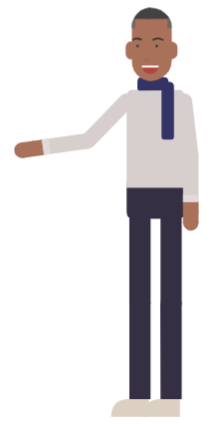 Open-ended questions cannot be answered with a “yes” or “no.”

True
False
[Speaker Notes: Answer is True]
Poll Question
When asking questions, it’s best to use what kind of tone? Select all that apply.

Distracted
Inviting
Argumentative
Non-judgmental
Sarcastic
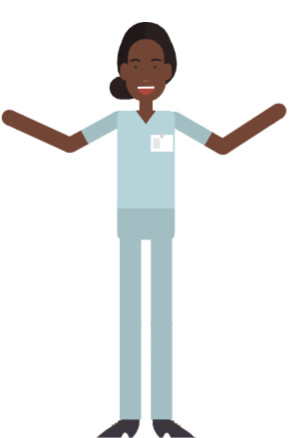 [Speaker Notes: Answer is b and d.

Distracted
Inviting
Argumentative
Non-judgmental
Sarcastic]
Poll Question
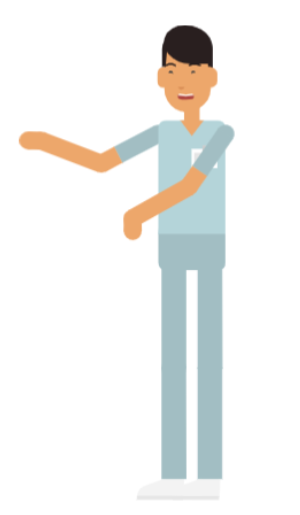 When you’re listening and asking relevant and thoughtful questions, people are more willing to share information and work with you to help find a solution. 

True
False
[Speaker Notes: Answer is True]
Poll Question
If you respond to a person with verbal cues, such as “yes” or “uh-huh,” you are showing that you agree with the speaker.

True
False
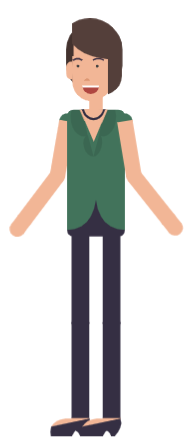 [Speaker Notes: Answer is False]
Poll Question
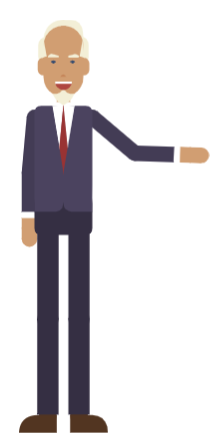 We cause problems when we listen for:

Pauses
Errors
Criticism
All of the above
[Speaker Notes: Answer is d.

Pauses
Errors
Criticism
All of the above]
Poll Question
We move conversations forward when we listen with: (Select all that apply.)

Curiosity
Suspended judgment
A commitment to understanding their perspective
A desire to work with them to find a solution
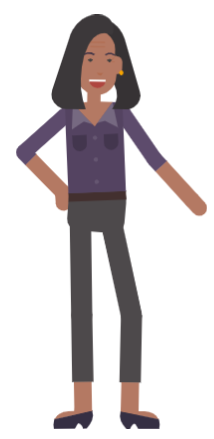 [Speaker Notes: Answer is a, b, c, and d.

Curiosity
Suspended judgment
A commitment to understanding their perspective
A desire to work with them to find a solution]
Poll Question
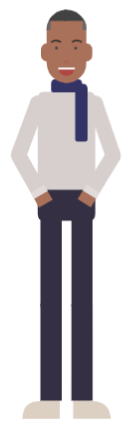 By taking the time to use active listening and effective questioning skills, you can: (Select all that apply.)

Uncover the unknown by encouraging people to share more details
Move your personal agenda through faster
Allow everyone the opportunity to share their opinion
Come up with better solutions
[Speaker Notes: Answer is a, c, and d

Uncover the unknown by encouraging people to share more details
Move your personal agenda through faster
Allow everyone the opportunity to share their opinion
Come up with better solutions]
Poll Question
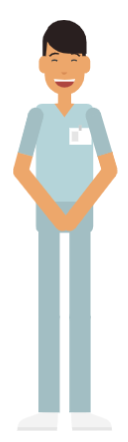 Although all types of questions can be useful in a conversation, using open-ended questions helps encourage speakers to share more details, give their opinion, and think more deeply.

True
False
[Speaker Notes: Answer is True]
Poll Question
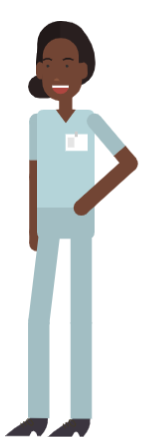 What is the value of reflecting back what you hear to the speaker? (Select all that apply.)

Hearing your own voice
Making sure that the other person feels heard
Verifying your understanding of what the person is trying to communicate
[Speaker Notes: Answer is b and c.

Hearing your own voice
Making sure that the other person feels heard
Verifying your understanding of what the person is trying to communicate]